бюджет 
ГОРОДА НОВОПОЛОЦКА
на  2025 год
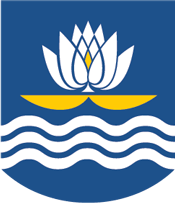 Нормативы отчислений 
на 2025 год
подоходный налог
налог на 
недвижимость
налог на прибыль
городской бюджет – 
60%
городской бюджет – 
66%
областной бюджет – 34%
городской бюджет – 
50%
областной бюджет – 50%
областной бюджет – 40%
4,423 %  НДС     перераспределяется между бюджетами регионов  
                             пропорционально численности населения
Структура доходов бюджета г. Новополоцка
Неналоговые доходы
21,4 млн. руб.
Безвозмездные поступления
41,4 млн. руб.
Налоговые доходы
213,2 млн. руб.
Структура  доходов на 2025 год
Структура расходов бюджета в 2025 году
Расходы на жилищно-коммунальные услуги

 на субсидирование жилищно-
      коммунальных услуг             -  3,0 млн. рублей 
 на текущий ремонт 
      жилищного фонда 	                - 3,2 млн. рублей
 на капитальный ремонт 
      жилищного фонда                  - 14,0 млн. рублей
 на  благоустройство    
      города                                       - 14,6 млн. рублей
 на текущий ремонт 
      улично-дорожной                  - 9,5 млн. рублей
      сети
Структура расходов  бюджета г. Новополоцка
бюджет 
ГОРОДА НОВОПОЛОЦКА
на  2025 год
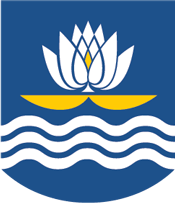